Bayesian Inference for Small Population Longevity Risk Modelling
Liang Chen, CERA
Supervised by: Prof Andrew Cairns, Dr Torsten Kleinow

Actuarial Research Centre, IFoA
Heriot Watt University

September 29, 2016
24 August 2016
Stochastic Model
2
24 August 2016
Two-Stage Approach
3
24 August 2016
Bayesian Approach
Bayesian approach offers a way to avoid or reduce this bias by

Combining Poisson and time series likelihoods

Using knowledge of larger England and Wales dataset to choose more informative priors than one might normally choose.

We use England and Wales death rates as a benchmark to test how well the Bayesian approach with informative priors performs.
4
24 August 2016
Data
5
24 August 2016
Notations
6
24 August 2016
7
24 August 2016
Prior for Hyper-Parameters
8
24 August 2016
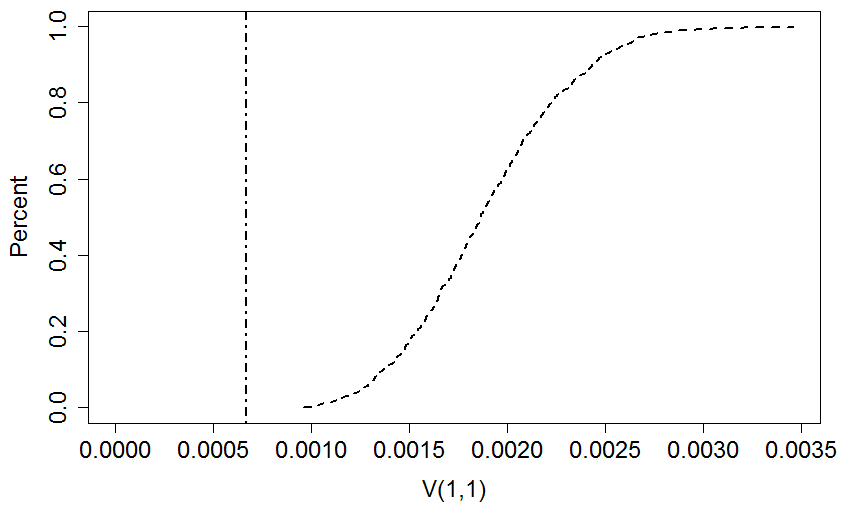 9
24 August 2016
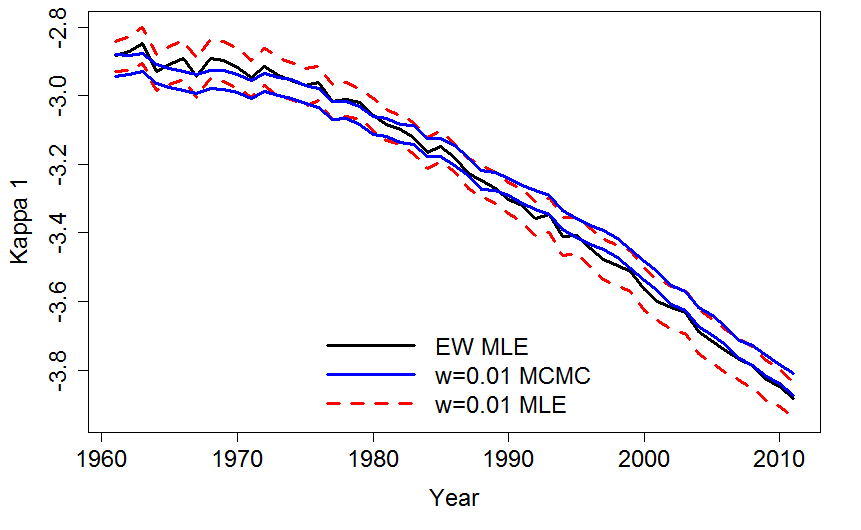 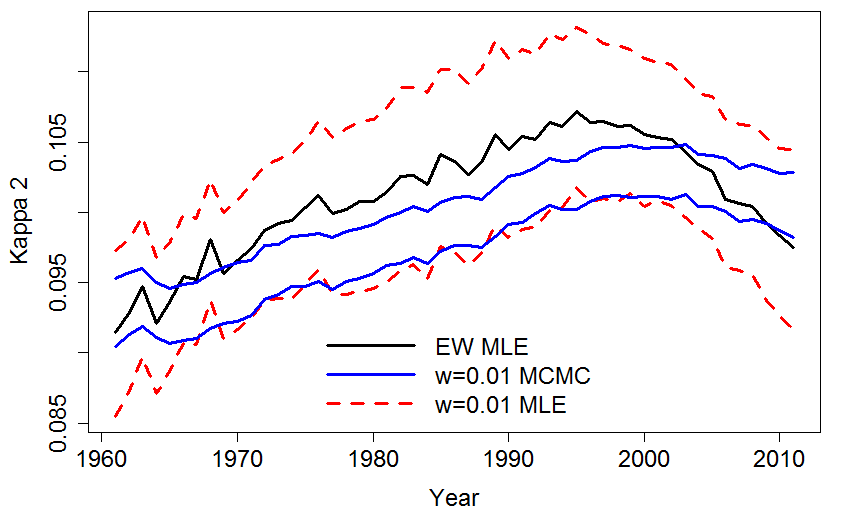 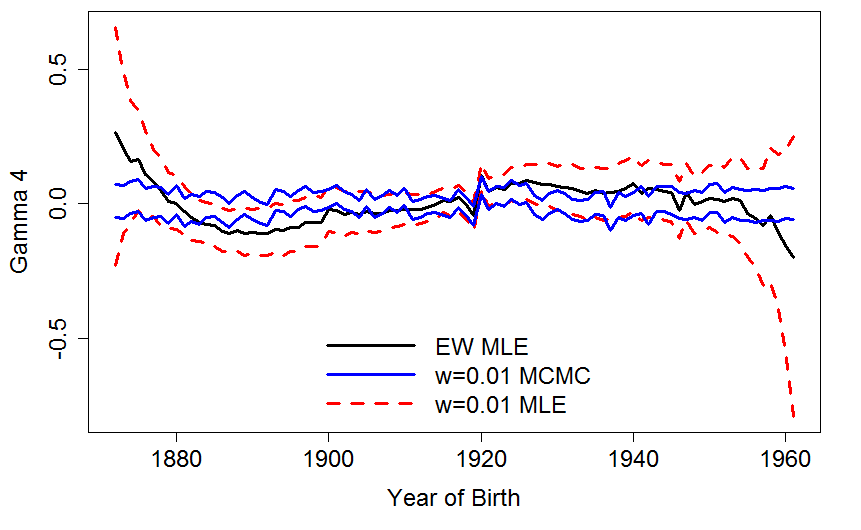 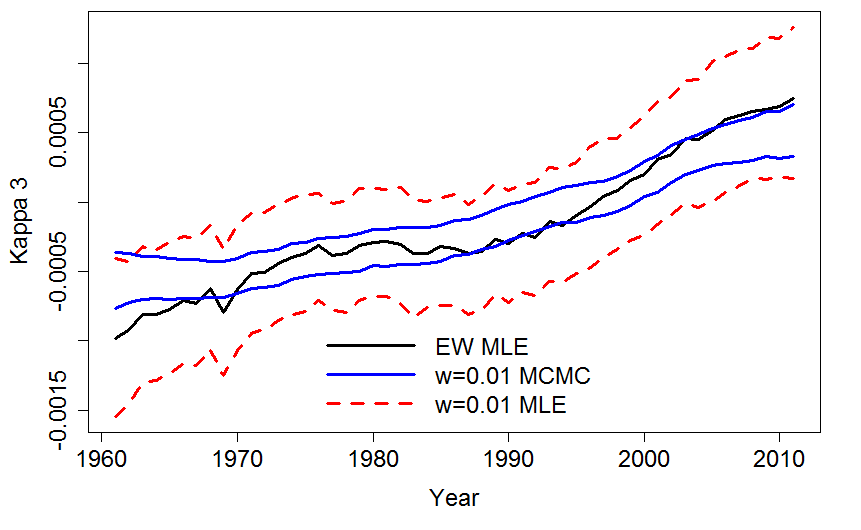 10
24 August 2016
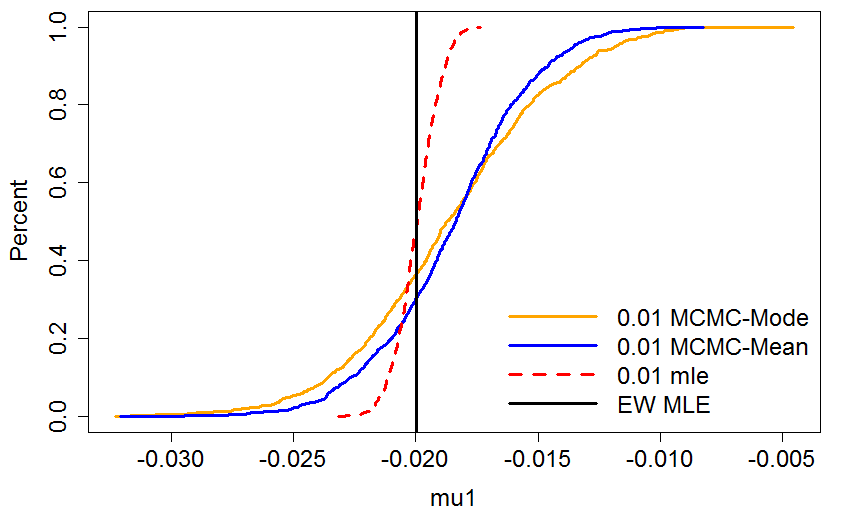 11
24 August 2016
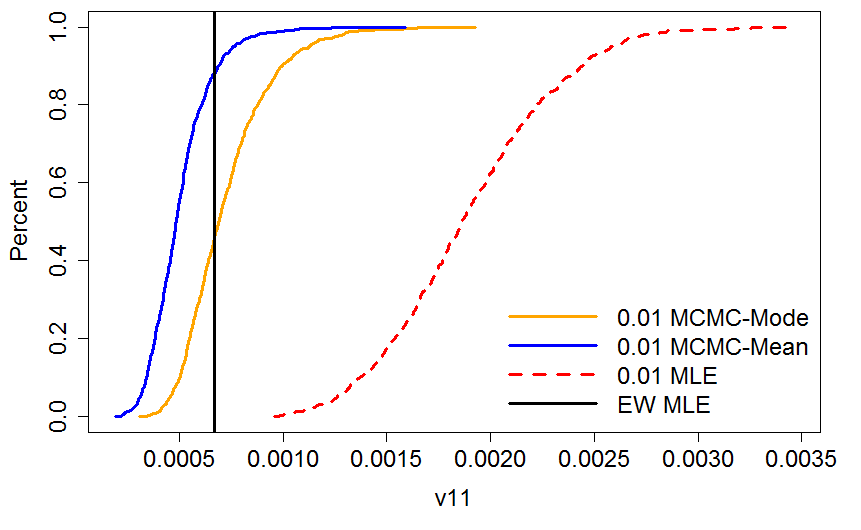 12
24 August 2016
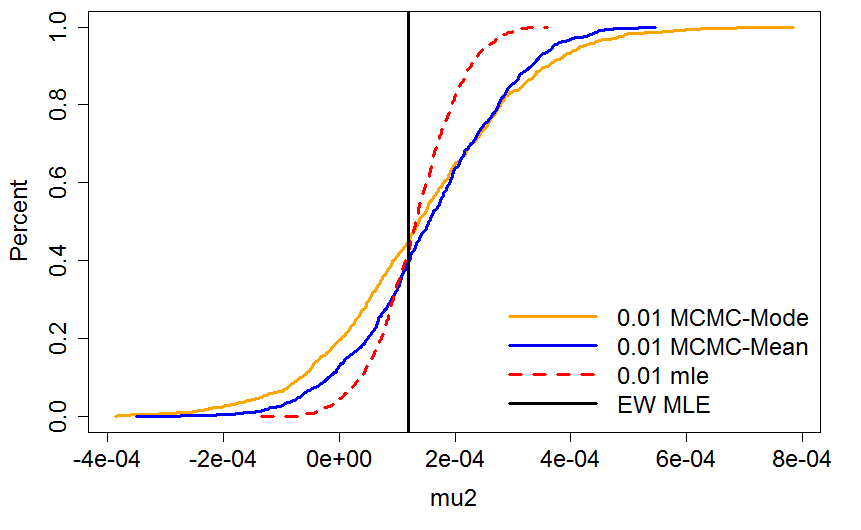 13
24 August 2016
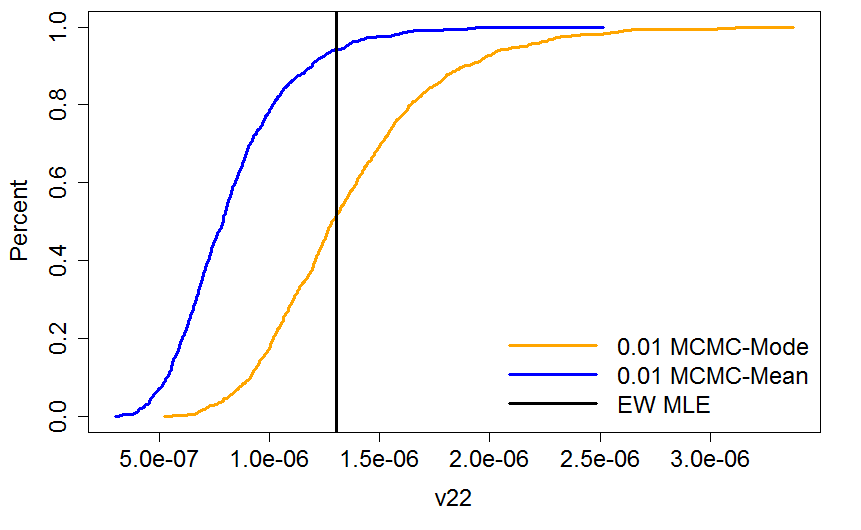 14
24 August 2016
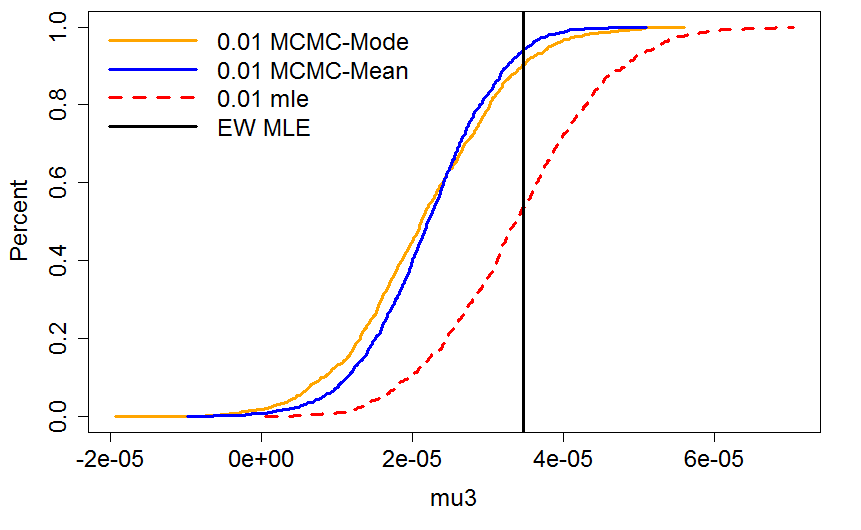 15
24 August 2016
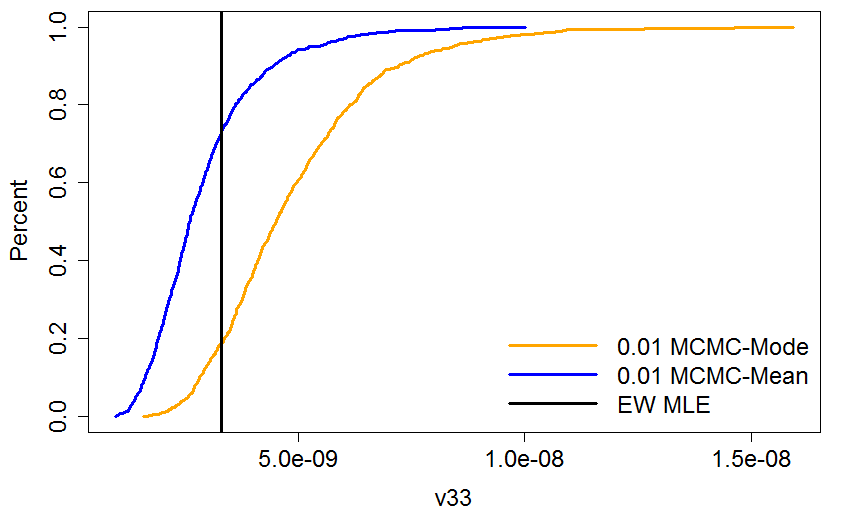 16
24 August 2016
Conclusion
17
24 August 2016
Comments
Questions
18
24 August 2016